F R E EFrom REsearch to EnterpriseOd výzkumu k podnikání
OP Nadnárodní spolupráce Střední Evropa
Program podporuje projekty zahrnující spolupráci národních, regionálních, veřejných i soukromých subjektů.

Zahrnuje území 8 členských států EU a západní hraniční oblast Ukrajiny.
INOVACE 2010   Mezinárodní  spolupráce ve VaVaI      2. 12. 2010
OP Nadnárodní spolupráce Střední Evropa
Program je financován ERDF

Pro období 2007 – 2013 je alokováno 246 mil. EUR

Hlavní cíle ERDF
snížení ekonomické a sociální rozdílnosti
růst potenciálů měst a regionů
INOVACE 2010   Mezinárodní  spolupráce ve VaVaI      2. 12. 2010
OP Nadnárodní spolupráce Střední Evropa
Programové priority
Priorita 1Umožňování inovací ve Střední Evropě
Priorita 2 Zlepšování dostupnosti Střední Evropy a v rámci ní
Priorita 3 Odpovědné užívání životního prostředí
Priorita 4 Zvyšování konkurenceschopnosti a atraktivity měst a regionů
INOVACE 2010   Mezinárodní  spolupráce ve VaVaI      2. 12. 2010
OP Nadnárodní spolupráce Střední Evropa
Priorita 1

umožňování inovací ve Střední Evropě
Inovace jsou programovou prioritou
Cíle
zlepšování rámcových podmínek pro inovaci
budování kapacit pro šíření a aplikaci inovace
podpora rozvoje znalostí
INOVACE 2010   Mezinárodní  spolupráce ve VaVaI      2. 12. 2010
Projekt FREE
From REsearch to Enterprise
Od výzkumu k podnikání

Vytváření vazeb mezi jednotlivými aktéry inovačního systému v rámci EU
INOVACE 2010   Mezinárodní  spolupráce ve VaVaI      2. 12. 2010
Projekt FREE
Hlavní cíl

Podpora šíření inovací do podnikatelského sektoru prostřednictvím národní sítě přizpůsobené regionálním rozměrům
INOVACE 2010   Mezinárodní  spolupráce ve VaVaI      2. 12. 2010
Projekt FREE
Specifikace projektu FREE

trvání projektu 32 měsíců (listopad 2008 – červen 2011)
celkový rozpočet projektu 1 832 310,- EUR
rozpočet společnosti Klimentovská a. s. 225 000,- EUR
7 partnerů / 5 evropských zemí
INOVACE 2010   Mezinárodní  spolupráce ve VaVaI      2. 12. 2010
Partneři projektu FREE
Univerzita Debrecen
Vědomostní středisko oblasti Észak – Alföld

šíření výsledků VaV do obchodu a průmyslu
šíření inovativní kultury
inkubace spin-off firem
asistence při hodnocení inovativních projektů a VaV výsledků
INOVACE 2010   Mezinárodní  spolupráce ve VaVaI      2. 12. 2010
Partneři projektu FREE
Město Velenje
Páté největší město ve Slovinsku – ekonomické, kulturní 
a komerční centrum oblasti Savinjska – Saleška

podpora vědy, životního prostředí, kulturních a sociálních   
  aktivit
účast v rozvojových programech podporujících rozvoj  
  kulturního dědictví a cestovního ruchu
usnadňování podmínek pro ekonomický rozvoj
INOVACE 2010   Mezinárodní  spolupráce ve VaVaI      2. 12. 2010
10
Partneři projektu FREE
Technocentrum při Univerzitě v Mariboru
V roce 2005 založeno Centrum pro transfer technologií

komercionalizace inovací
organizace vědeckých konferencí
ochrana a management duševního vlastnictví
zakládání spin-off společností
snaha o zvýšení podpory výzkumu na fakultách
INOVACE 2010   Mezinárodní  spolupráce ve VaVaI      2. 12. 2010
11
Partneři projektu FREE
Centuria RIT
Konsorcium více než 60 asociací – centrum inovací oblasti Emilia – Romagna

podpora partnerů a rozvoj regionu
monitoring patentů
organizace mítinků a seminářů
asistence start-up firmám
vydávání technologických newslettrů
INOVACE 2010   Mezinárodní  spolupráce ve VaVaI      2. 12. 2010
12
Partneři projektu FREE
Amitié
Výzkumné středisko zaměřené na vzdělávací a školící programy

podpora inovativních řešení v oblasti e-learningu
výzkumy v oblasti nových metod učení a na trhu práce
péče o výzkumníky a podpora při propagaci inovací
podpora sociálního začleňování
podpora celoživotního vzdělávání
INOVACE 2010   Mezinárodní  spolupráce ve VaVaI      2. 12. 2010
13
Partneři projektu FREE
Klimentovská a.s.
Rozvojová společnost obce Velká Hleďsebe

revitalizace území bývalých vojenských kasáren              
  v Klimentově
dotační management
účast v národních i nadnárodních programech
podpora regionálního rozvoje a konkurenceschopnosti obce
INOVACE 2010   Mezinárodní  spolupráce ve VaVaI      2. 12. 2010
14
Partneři projektu FREE
Víceúčelové sdružení Kecskemét
Nezávislý právní subjekt založený v červnu 2004

pomoc při rozvoji institucí a jejich vzájemná koordinace
propagace a rozvoj obcí v regionu
získávání finančních prostředků potřebných k realizaci   
  rozvojových projektů
zaměření na oblasti průmyslu a technologických inovací
INOVACE 2010   Mezinárodní  spolupráce ve VaVaI      2. 12. 2010
15
Partneři projektu FREE
Technologická univerzita ve Wroclawi (formální partner)
Centrum pro transfer technologií – výsledek projektu „Most mezi univerzitou a průmyslem“

transfer technologií na národní a nadnárodní úrovni
výzkumné a rozvojové programy EU
inovativní podnikání
pomoc  SME´s při získávání finančních prostředků           
  ze strukturálních fondů
INOVACE 2010   Mezinárodní  spolupráce ve VaVaI      2. 12. 2010
16
Výstupy projektu FREE
Národní databáze vědy a výzkumu
Elektronická i tištěná verze „Yellow pages“
 nadnárodní úroveň
 volný přístup
 udržitelnost i po ukončení projektu
 informace o výzkumných jednotkách, patentech,     
   technologiích, produktech, službách apod.

www.researchdirectory.eu
INOVACE 2010   Mezinárodní  spolupráce ve VaVaI      2. 12. 2010
17
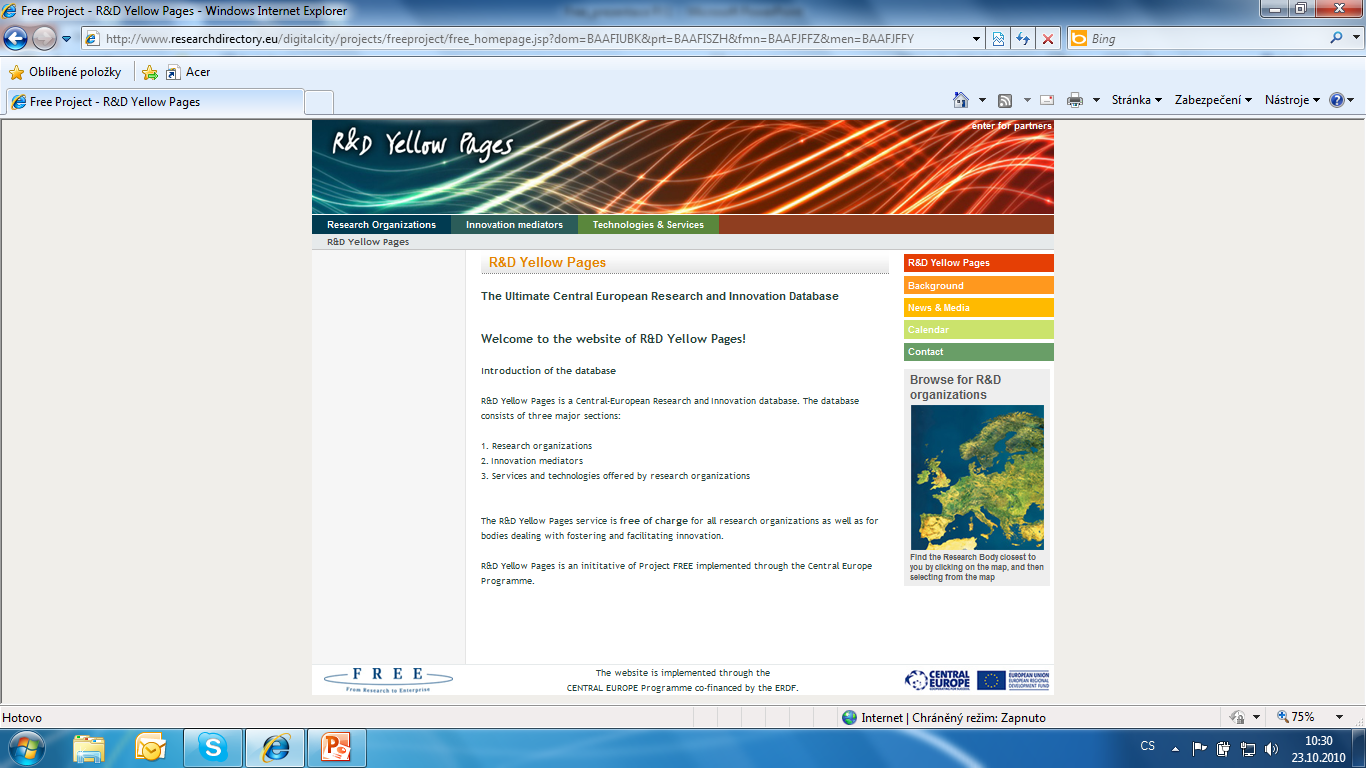 INOVACE 2010   Mezinárodní  spolupráce ve VaVaI      2. 12. 2010
18
Výstupy projektu FREE
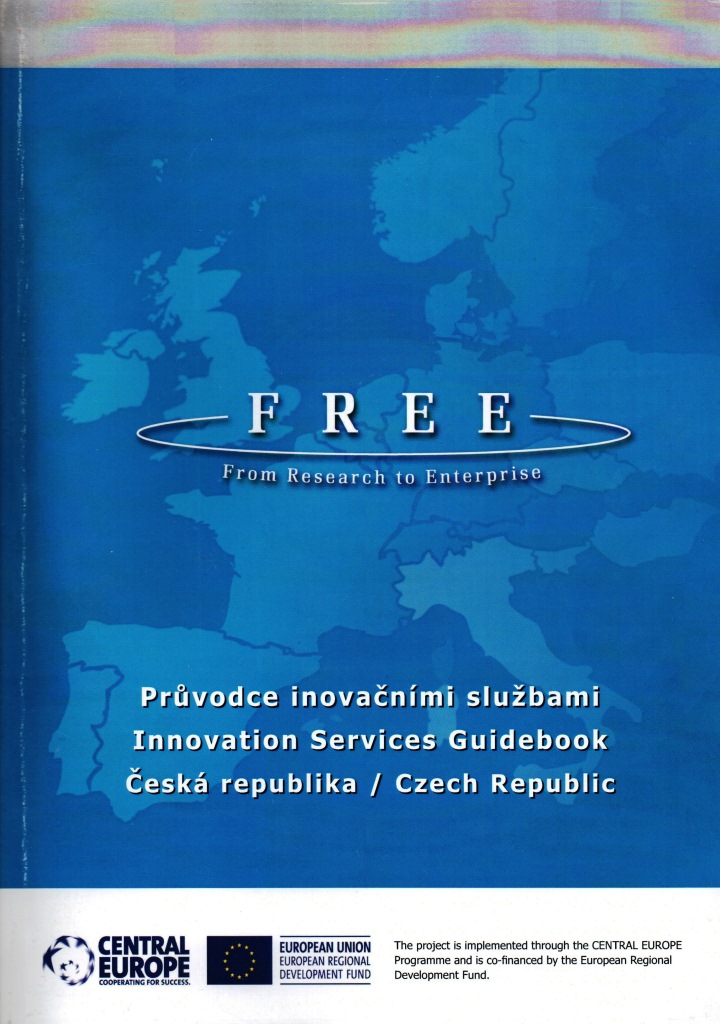 Průvodce inovačními službami
 popis 35 inovačních služeb poskytovaných 
   v partnerských zemích
 analýza klíčových faktorů k nimž je třeba 
   přihlížet při zřizování služby, či zlepšení 
   služeb stávajících
 usnadnění transformace výsledků VaV
 adaptace nejlepších služeb z partnerských
   zemí do české praxe
INOVACE 2010   Mezinárodní  spolupráce ve VaVaI      2. 12. 2010
19
Výstupy projektu FREE
Průvodce inovačními systémy
 přehled národních, regionálních,
   odvětvových a univerzitních
   inovačních systémů 
 systém inovací na úrovni EU
 porozumění mechanismům a orientaci
   v daném systému
 usnadnění transformace výsledků VaV
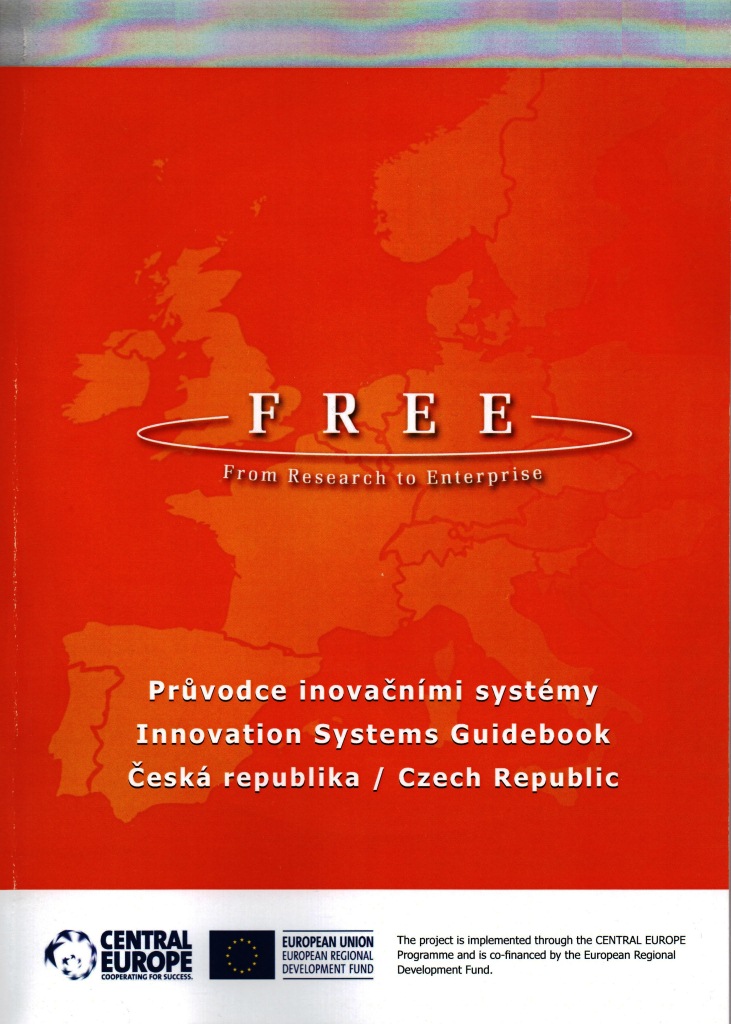 INOVACE 2010   Mezinárodní  spolupráce ve VaVaI      2. 12. 2010
20
Výstupy projektu FREE
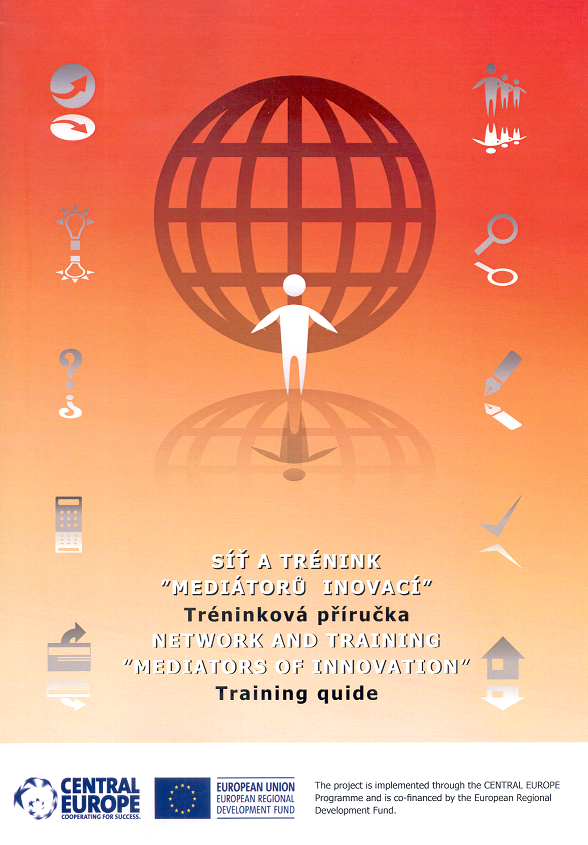 Tréninková příručka

 obsahuje i návrh tréninkového kurzu
 podklad pro školení mediátorů inovací
 pomůcka při rozšiřování sítě mediátorů
INOVACE 2010   Mezinárodní  spolupráce ve VaVaI      2. 12. 2010
21
Výstupy projektu FREE
Školící program a síť zprostředkovatelů inovací
 vytvoření školícího modulu
 pořádání tréninkových seminářů v jednotlivých regionech
 vyškolení skupiny odborníků 
 podpora oboustranného procesu integrace výsledků VaV
 tréninkový kurz 19. a 20. 10. 2010
   doc. Ing. Jiří Vacek, Ph.D. ze ZČU, Katedra managementu   
   inovací a projektů (KIP), 27 uchazečů
INOVACE 2010   Mezinárodní  spolupráce ve VaVaI      2. 12. 2010
22
Výstupy projektu FREE
Dny pro transfer technologií
regionální i nadnárodní úroveň
seznámení veřejnosti s výsledky projektu
popis situace technologického transferu v partnerských     
    zemích
přednesení návrhů nových řešení
představení návrhu pro nové pobídky bruselským      
    investorům
30. 11.  - 3. 12. 2010 Praha (PP6)
Brusel (LP)
INOVACE 2010   Mezinárodní  spolupráce ve VaVaI      2. 12. 2010
23
Projekt FREE
Klimentovská a.s. 
odpovědný za WP6 (implementace výsledků projektu)
koordinující vydávání Patent & Technology Newslettrů
zabezpečující tréninky „zprostředkovatelů“ inovací
organizující Dny pro transfer technologií v ČR
INOVACE 2010   Mezinárodní  spolupráce ve VaVaI      2. 12. 2010
Projekt FREE
Přínosy projektu
  součást tvorby „softwarového“ vybavení budovaného TP 
    Klimentov 
  výměna vzájemných zkušeností partnerů s rozvojem     a udržitelností vědeckotechnických parků, business     
  inkubátorů a center pro transfer technologií
  porovnávání fungování VTP v jiných evropských zemí
  kontakty s potencionálními partnery VTP
INOVACE 2010   Mezinárodní  spolupráce ve VaVaI      2. 12. 2010
Děkuji za pozornost
Kateřina Mitáčková
Klimentovská a.s.
katerina.mitackova@klimentovska.cz